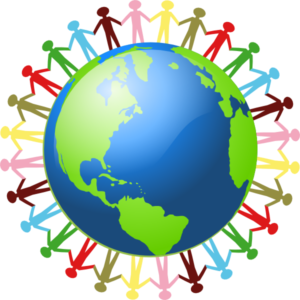 E.N.L. Program Overview
Miss Jacey Diez
English as a New Language Teacher (K-5)
Wilson Elementary School
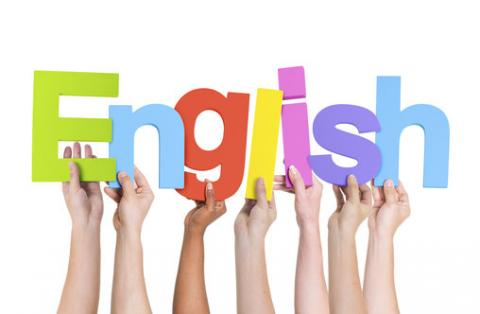 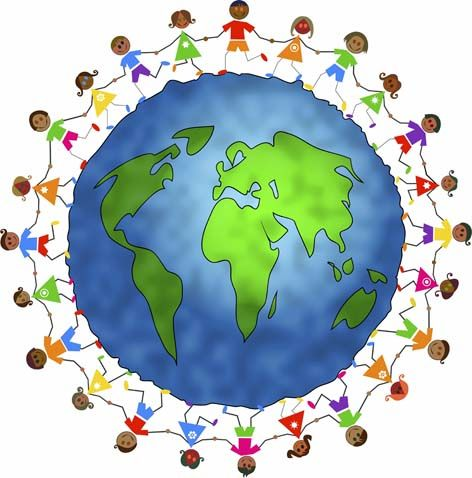 What Is E.N.L.?
Formerly “ESL”….the English as a New Language Program is a free-standing language arts program for students identified as English Language Learners (ELLs). (Not a support service.)

ENL teachers are language development experts who teach reading, writing, listening, speaking, cultural diversity, content-area vocabulary, and key concepts. We are also experts in academic vocabulary, differentiation, co-teaching, and community resources for ELLs.
Student Expectations
Respect everything & everyone around you.
Speak kindly.
Be helpful and responsible.
Take care of classroom and school property.
Try your hardest each & every day!
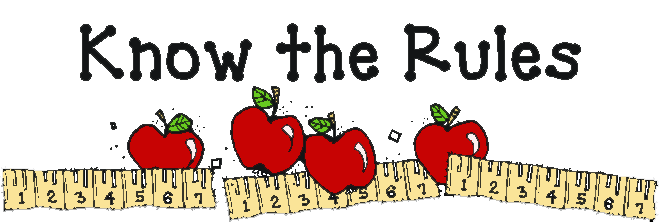 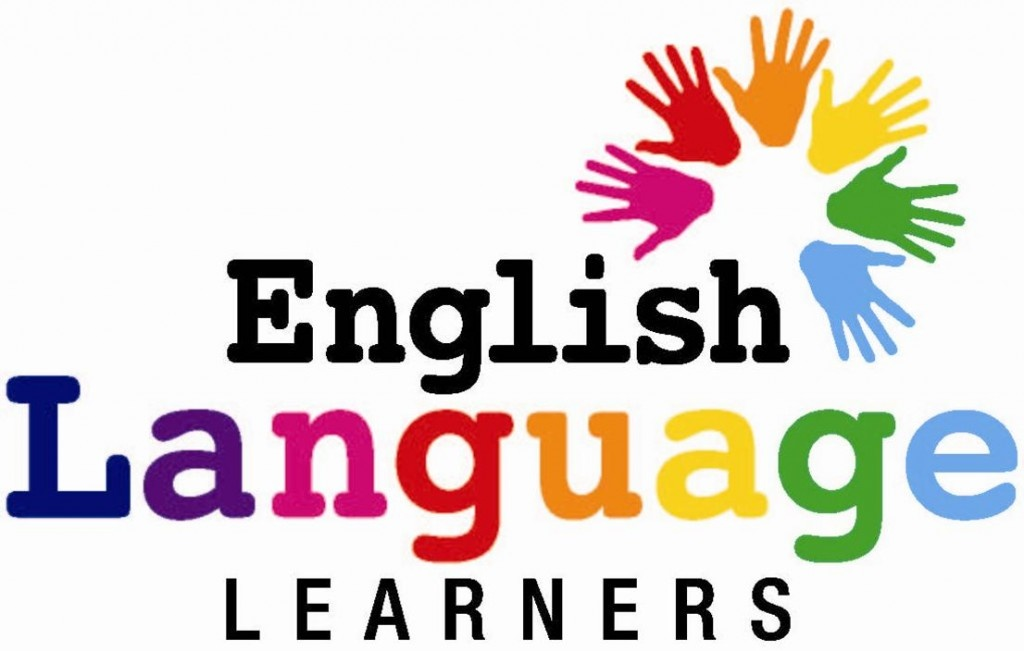 ELL Student Identification
ELL Identification Chart http://www.nysed.gov/common/nysed/files/bilingual/ellidchartrev.pdf 

When a new ELL student enters a school district from another state or country:
The parents complete a “Home Language Questionnaire” (HLQ)
ENL teacher conducts an individual interview with student in English
The student is then formally assessed by the ENL teacher using the  NYSITELL Exam, if indicated. 
The NYS Identification Test for ELLS score determines if the child receives ENL services.
Review of ELL Student ID Determination
Part 154 of the Commissioner's Regulations holds all school districts accountable for identifying/servicing ELLS. Districts are required to plan & provide appropriate ENL services, and evaluate and report their academic achievement.
ELL students cannot opt-out of ENL services.
Parents may submit a request within 45 days of student’s original designation date. (After NYSITELL letter of ELPD level is sent home.)
The review by the school principal must be completed within 10 school days or 20 if the CSE is consulted. The parents must be consulted and informed of the decision in writing.
Information from NYSED
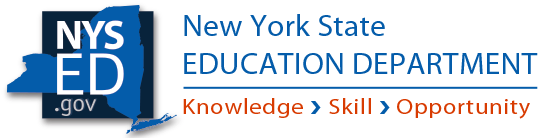 Parent Resources Website: http://www.nysed.gov/bilingual-ed/parents/english-language-learnermultilingual-learner-parent-resources 

ENL Parent Orientation Video: (Available in 17 Languages)
http://www.nysed.gov/bilingual-ed/parents/parent-orientation-video-english-language-learner-ell-programs-new-york-state
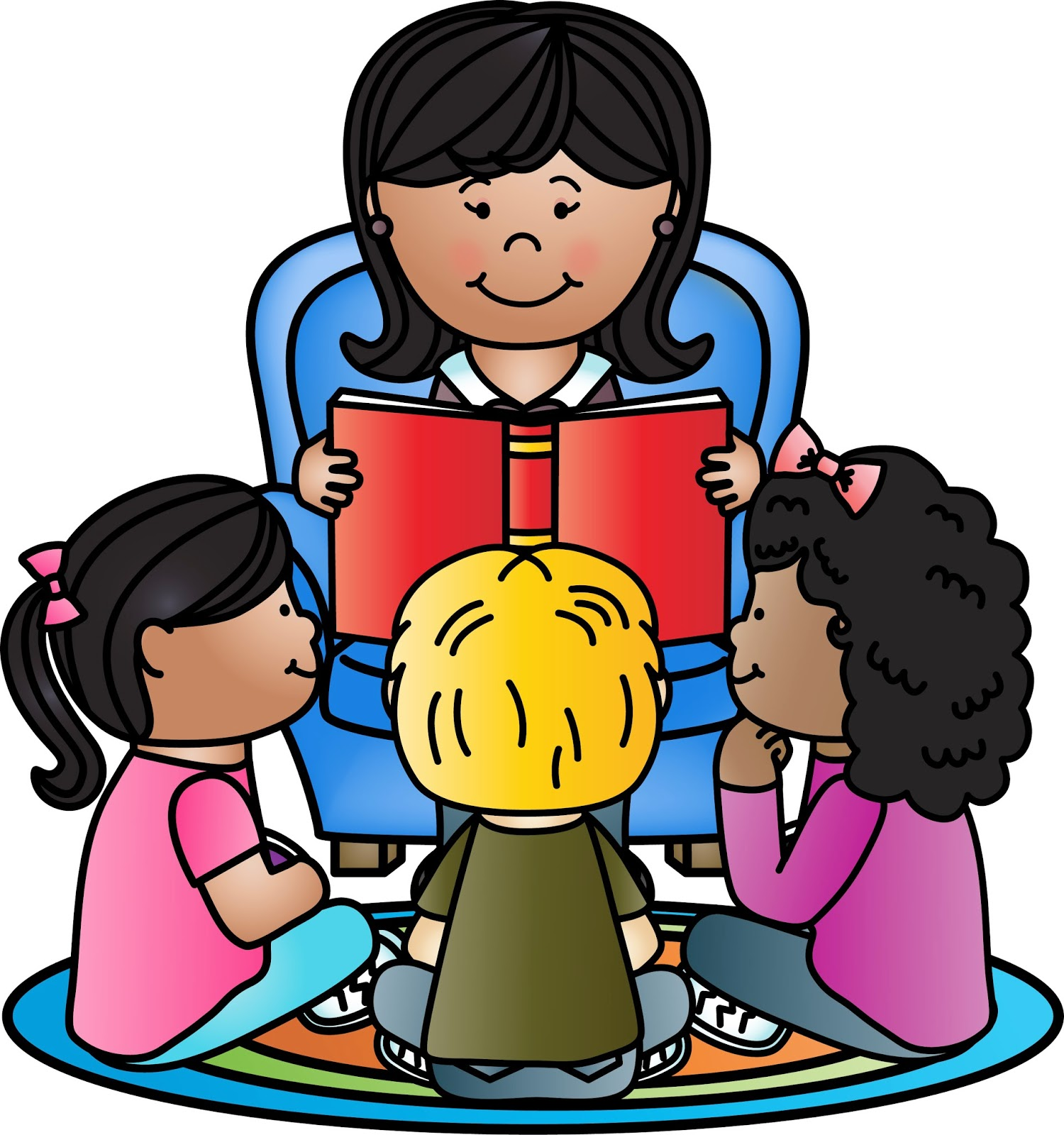 How Can Parents Help?
Make reading part of your child’s daily routine. Read to your children in either English or in his/her native language.
Take your child to the local library and encourage the child to borrow books.
Schedule time every day for the child to do homework and provide a quiet place.
 Reading Tip Sheets for Parents http://www.colorincolorado.org/guides/readingtips/
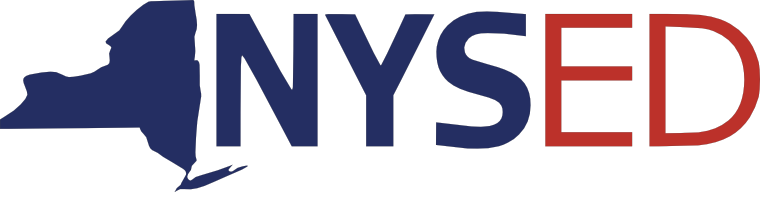 Student ELPD Levels
English Language Proficiency Development Levels in NYS:
1- Entering (Beginning) 360 mins/week
2- Emerging (Low Intermediate) 360 mins/week
3- Transitioning (Intermediate) 180 mins/week
4- Expanding (Advanced) 180 mins/week
5- Commanding (Proficient) 90 mins/week
BICS
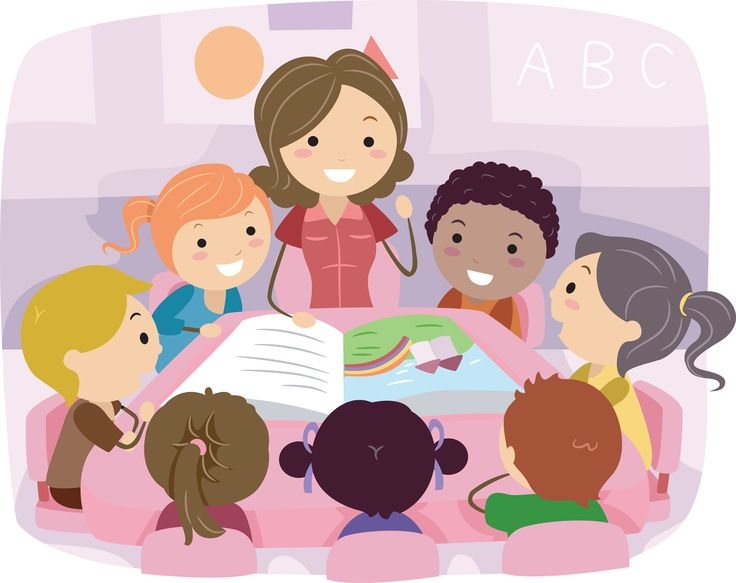 BICS stands for one’s Basic Interpersonal Communication Skills 

Can be acquired within 6 months- 2 years. 

BICS is the day-to-day language needed to interact socially with other people. English language learners (ELLs) employ BIC skills when they are on the playground, in the cafeteria, in class, on the school bus, playing sports, & talking on the telephone.
CALP
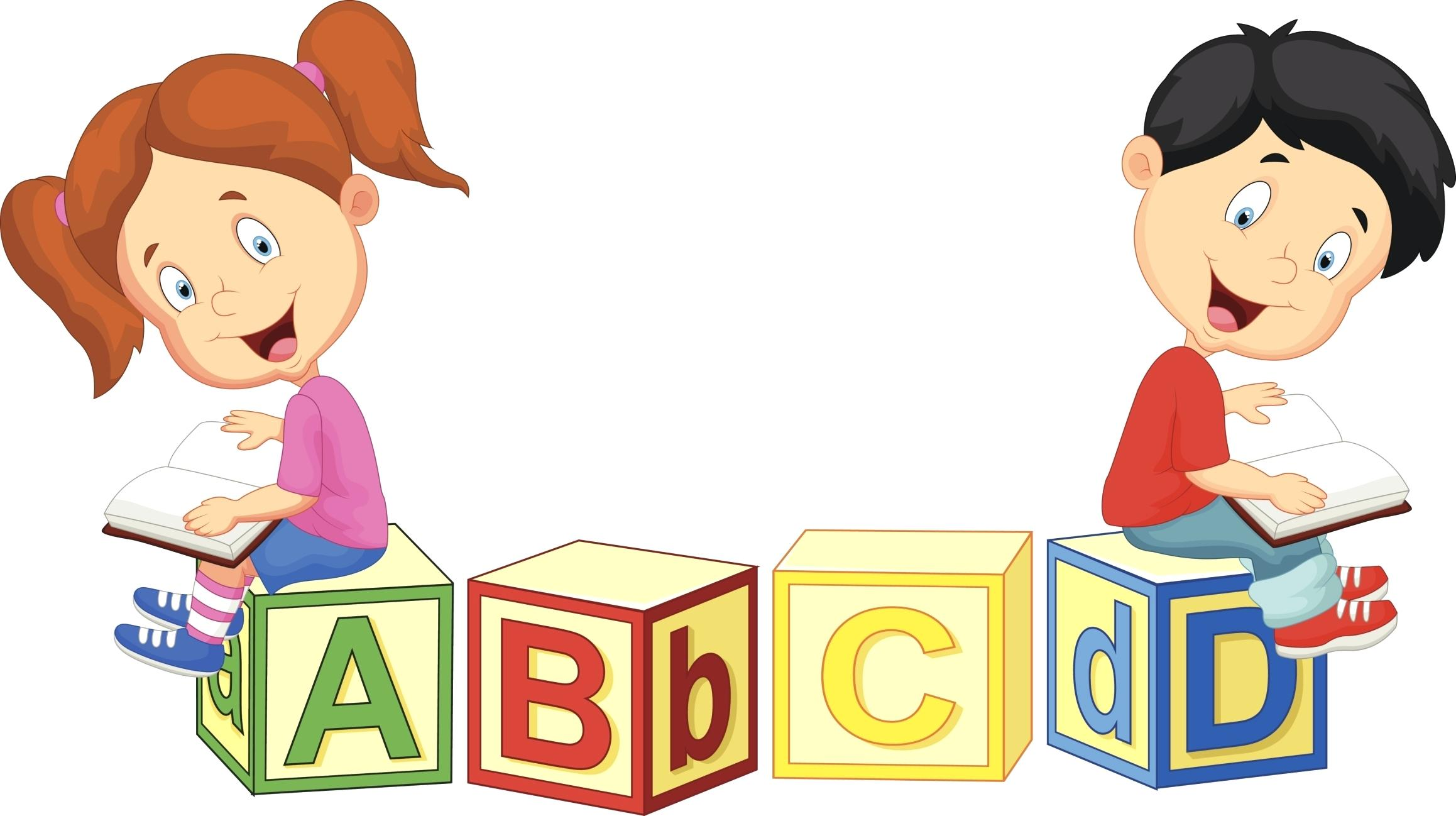 CALP stands for one’s Cognitive/Academic Language Proficiency 

Academic skills needed to succeed in content areas such as reading, writing, math, science, & social studies

CALP will often require 5 years for ELL student to perform at grade level.
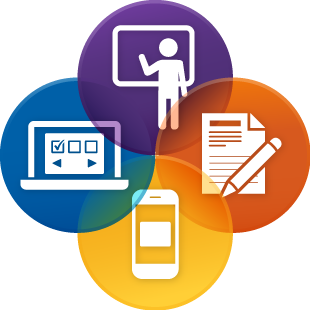 ELL Parent Letters & Conferences
The ENL teacher sends home parent letters each September telling parents that their child is enrolled in an ENL program. Sample Parent Letter  http://p1232.nysed.gov/biling/bilinged/EntitlementLetterstoParents.html
ENL teacher presents a Parent Orientation to new parents and attends parent-teacher conferences at Wilson held throughout the school year. 
Parents will be provided with a translator, if needed, for each meeting.  Please request a translator with Miss Diez at least 7 days in advance. 
NYSED is in the process of translating key documents into the most common languages.
Annual NYSESLAT Exam
http://www.p12.nysed.gov/assessment/nyseslat/ NYSESLAT 
Includes testing in Reading, Writing, Speaking, and Listening taken over a 4 day period.  
Exams are given in April & May. The scores arrive in August.
Test results are used to determine the required minutes of ENL per week.
http://www.p12.nysed.gov/biling/resource/cr-part-154/units-of-study-tables.html
ELL Exit Criteria
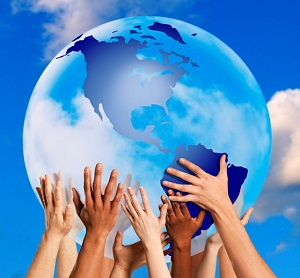 Elementary ENL K-5:
Grades K-2: Scoring at the Commanding level on the NYSESLAT

Grades 3-8: Scoring at the Expanding level on the NYSESLAT and 3 or above on the NYS ELA Assessment within the same year.
NYS Common Core Standards
New York State has adopted a new set of learning standards called the Common Core Learning Standards in an attempt to increase the rigor of education in New York State.
This standards based program has also been adopted by over 40 other states. 
Wilson CSD follows the Common Core curriculums.
Translated explanations can be found here: http://www.p12.nysed.gov/biling/bilinged/parent-information/ParentGuidetoCommonCoreStateStandards.html
NYS Math & ELA Assessments
All ELL students Grades 3-12 must take and pass the NYS ELA, Math, and Science assessments- with accommodations.

NYS now requires ELL students with more than one year in US schools by April 1st to take both the ELA assessment with accommodations, and the NYSESLAT.
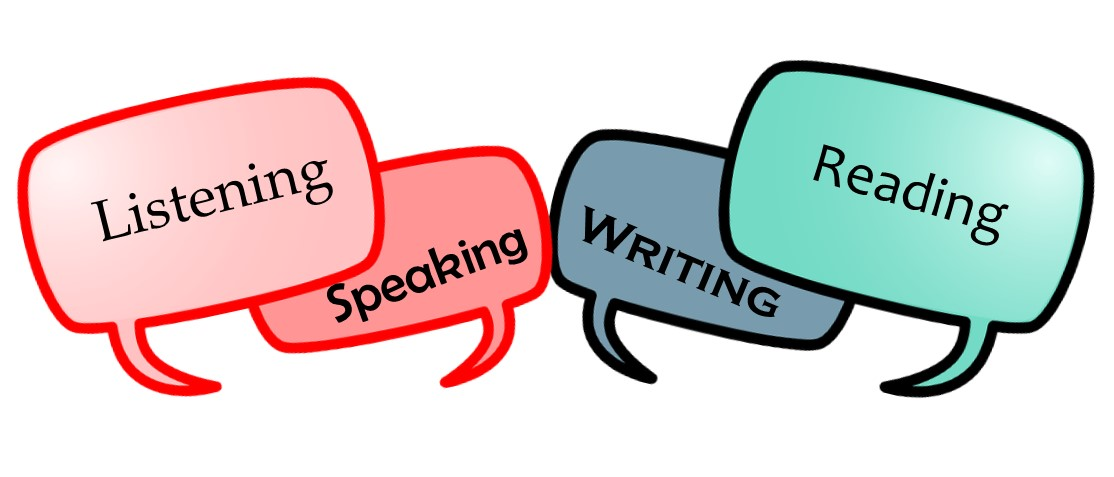 NYS Assessments: ELL Accommodations
Extended time (1 ½ time)
Use of bilingual glossaries or electronic translators
Tests translated into Chinese, Haitian, Creole, Russian, and Spanish (by NYSED)
Allowing simultaneous use of English and native language versions of the test *(if desired by student).
Test translated by an interpreter, if it is a rare language.
http://www.p12.nysed.gov/assessment/ac-general/archive/flep-accommodations10-08.pdf
NYSED Bilingual Glossaries
Available for Grades 3-8 (ELA, Math, Social Studies, & Science) 
Developed by NYSED in several languages for use in state exams and in classrooms. Current translations include: Spanish, Russian, Chinese, Arabic, Bosnian, French, Korean, Polish, Bengali, & Serbo-Croatian
Source: http://www.p12.nysed.gov/biling/bilinged/bilingual_glossaries.htm
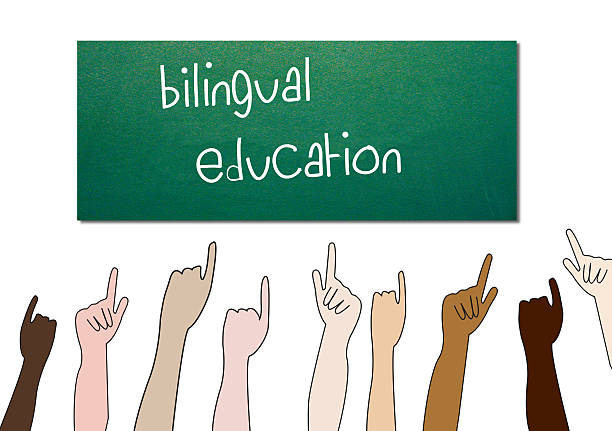 Thank you for attending!
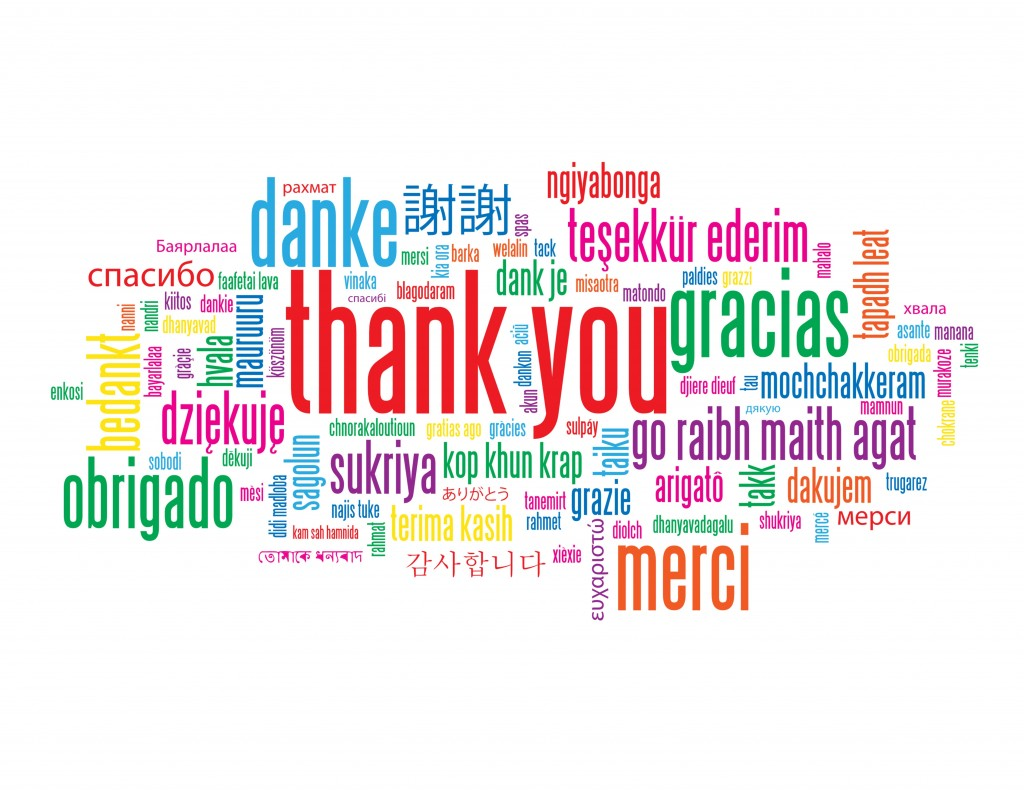